UF05-Critical Thinking
WEEK 7 – PART 7c
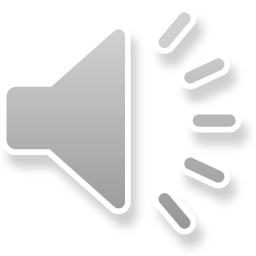 Aims: Lecture 7ceek 1 Aims
To question what collaboration is and what factors are important in effective collaboration
To investigate Critical Speaking
To explore clarity in both spoken and written communication
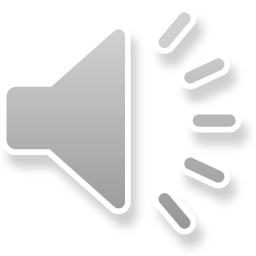 Group Project Suggested Schedule Aims
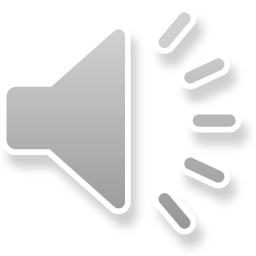 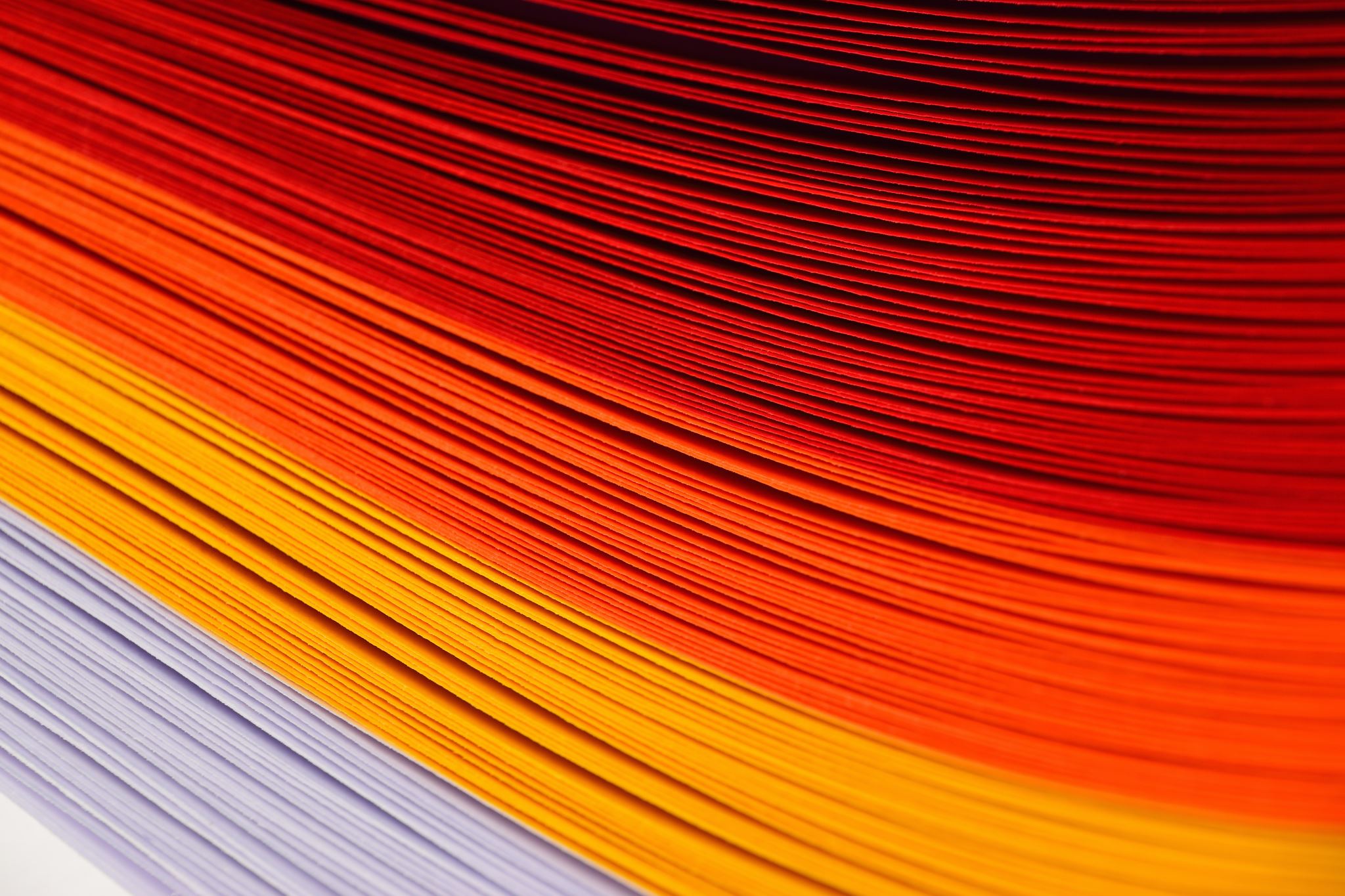 What iscollaboration?
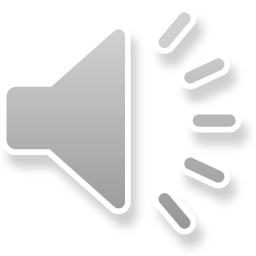 What is collaboration?
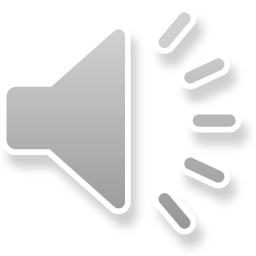 Group Collaboration1 Aims
What is important during a group collaboration in order for it to be successful?
What are some of the potential challenges of a group collaboration?
What can help avoid these challenges?
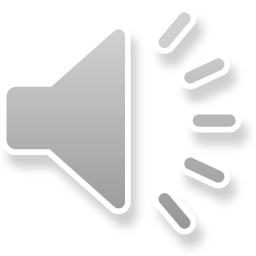 Group Collaboration1 Aims
What is important during a group collaboration in order for it to be successful?  E.g. Clear planning and assigning roles, good communication, each group member contributing equally, meeting the deadlines.
What are some of the potential challenges of a group collaboration?  Lack of planning, poor communication, some group members not contributing, not meeting the deadlines.
What can help avoid these challenges? Clear set up from the beginning and regular communication between members.  One or two members taking a leading role to manage the group effectively and ensure deadlines are met.
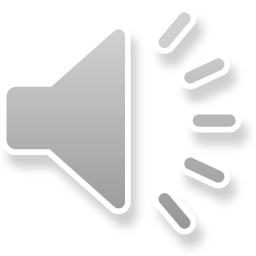 Critical Speaking
1. What does Critical Speaking involve?
2. How does Critical Speaking relate to effective collaboration?
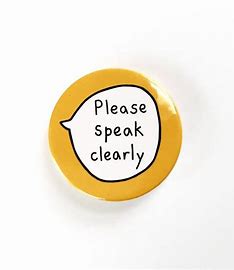 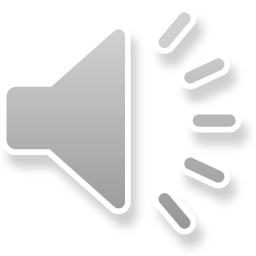 Critical Speaking
What does Critical Speaking involve?
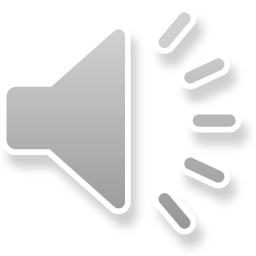 Critical Speaking
2. How does Critical Speaking relate to effective collaboration?
Enhance communication
Well-considered approach
Bring clarity and structure
Encourage reliable information sharing
Encourage collective engagement
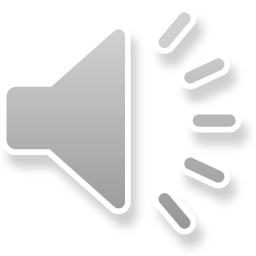 Critical Speaking
Cottrell (2017) encourages other aspects to bring clarity to both written and spoken communication:
Stating the Point
Consistency
Precision

Consider what these three concepts could mean.
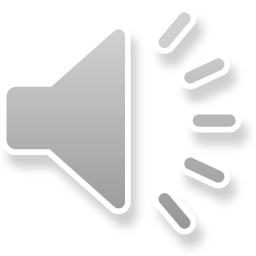 Critical Speaking
Cottrell (2017, p.58) encourages three aspects to bring clarity to both written and spoken communication:
Stating the Point
“Sometimes an author can present a great deal of interesting information but their point of view, or position, becomes lost in the detail.  If the author’s position is clear, then it is more likely that their audience will grasp what they are trying to say, and make the effort to follow an argument through to the end.”
		CLEAR POSITION                AUDIENCE ENGAGEMENT
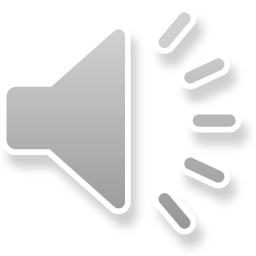 Critical Speaking
Cottrell (2017, p.59) encourages three aspects to bring clarity to both written and spoken communication:
Consistency
“One important aspect of presenting a clear authorial position is creating a consistent argument, so that all parts of the line of reasoning contribute to the conclusion.  Nothing then contradicts or undermines the main message.  Inconsistencies make an argument hard to follow, leaving the audience uncertain about what the author is trying to persuade them to believe.”
         		CONSISTENCY                ALL PARTS CONTRIBUTE
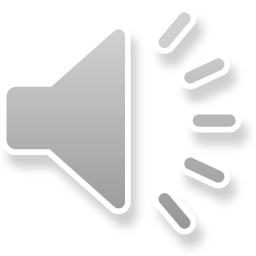 Critical Speaking
Cottrell (2017, p.59) encourages three aspects to bring clarity to both written and spoken communication:
Precision
“arguments may need to be very precisely worded.  Imprecise wording is a common cause of inconsistency.”

			PRECISION			BE SPECIFIC
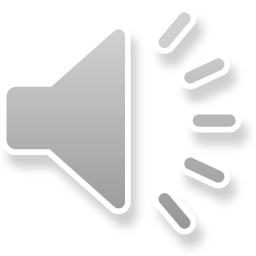 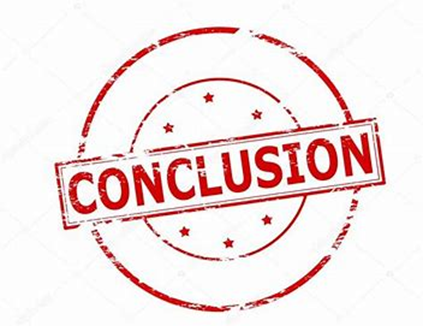 Conclusions
There are many factors involved in effective collaboration.  However, key ways to avoid challenges are clearly setting up the project from the beginning and managing it carefully.
Critical Speaking is important to consider in order to communicate and collaborate effectively.
Critical Speaking involves core aspects such as providing accurate, reliable information as well as a well-considered approach.
In order to maintain audience engagement and interest, stating the point clearly, consistency in your argument and precision can help.
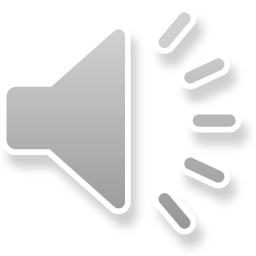 Summary
We have ….
questioned what collaboration is and what factors are important in effective collaboration
investigated Critical Speaking
explored clarity in both spoken and written communication
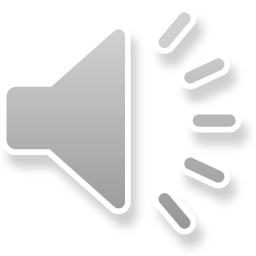 Thank you!
Next Lecture: Week 8 Part 8a
UF05-Critical Thinking
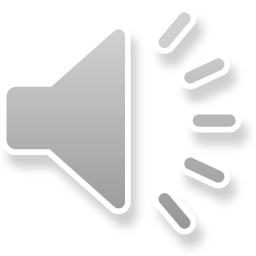